In rebooting or continuing their SSE processes, schools need to identify and reflect

on the impact of COVID-19 on pupils’/students’ educational experiences and outcomes, 

their wellbeing, 

their motivation to learn, and their engagement in learning.

Balancing school and system requirements
SSE is supported by a quality framework, Looking at Our School (LAOS) 2022, which provides a set of criteria or descriptors of quality in schools. 

The statements of practice are the key to making judgements about how effective aspects of provision are and to supporting a school in deciding what needs to be done in order to improve.
Key elements of a supportive SSE culture include:

Ongoing reflection at an individual teacher and collective staff level 
Teacher professionalism 
Sharing of classroom practice 
Authentic assessment
Developmental classroom observation
Professional feedback and peer learning.
School Self Evaluation
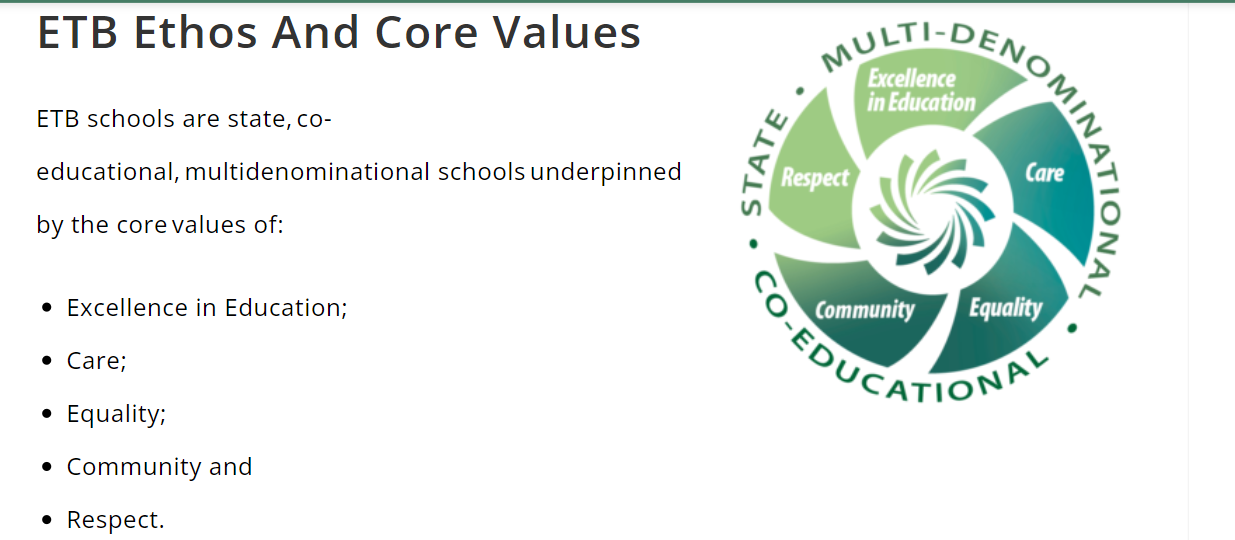 School Improvement Plan
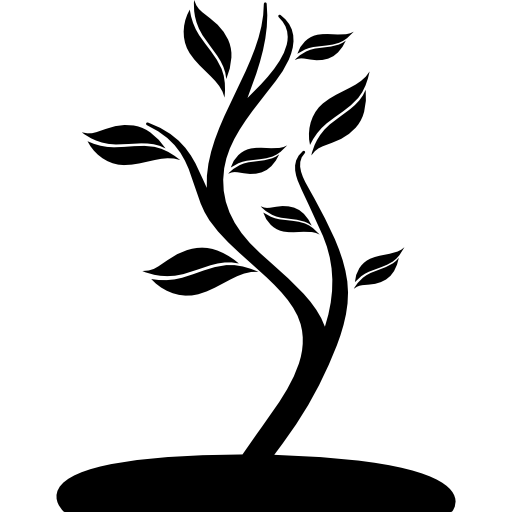 Impact of COVID
Teaching and Learning
Inclusive Classroom
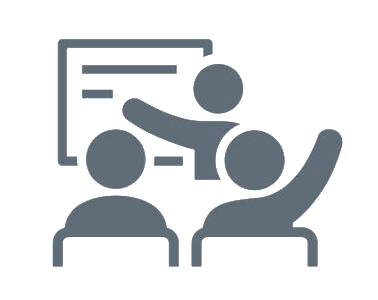 Classroom Management
Junior Dún

Connect Time
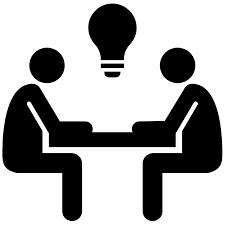 Core Wellbeing Team:
CSPE, PE and SPHE
Theme Weeks
Homework Policy
Improve Physical Environment
Anti Bullying Policy
Empower Voices
Students , Parents and Teachers
Code of Behaviour
Growth Mindset
Teaching and Learning Policy
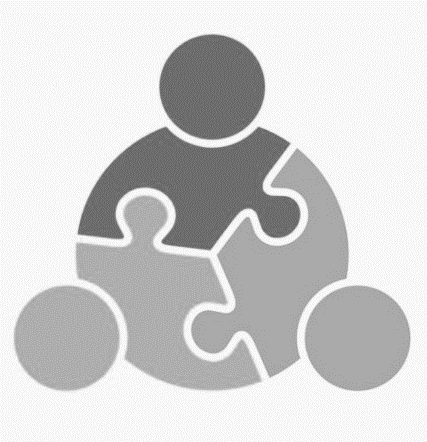 School Self Evaluation
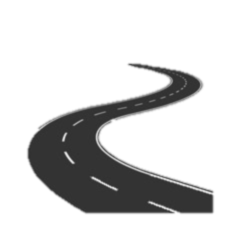 Teacher Collaboration
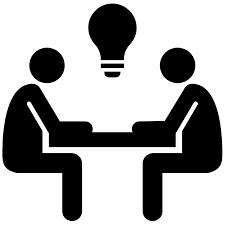 Student Leadership
“Leading Learners”
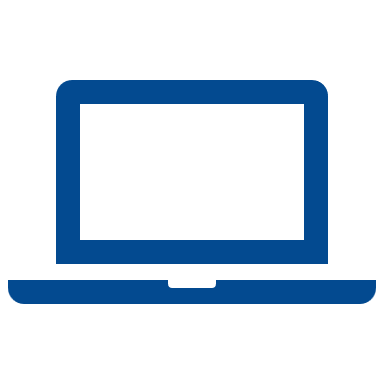 Digital Literacy and Pedagogy
Teaching and Learning
Literacy and Numeracy Revisited
Sustainable Education
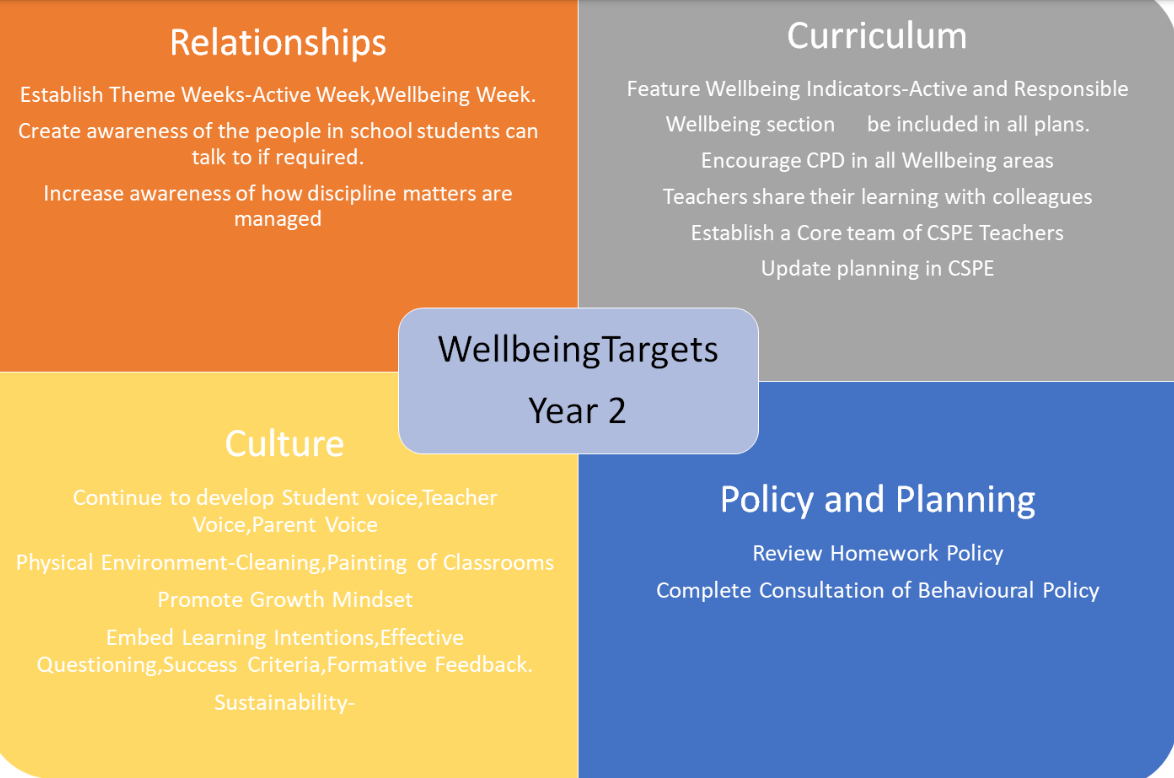 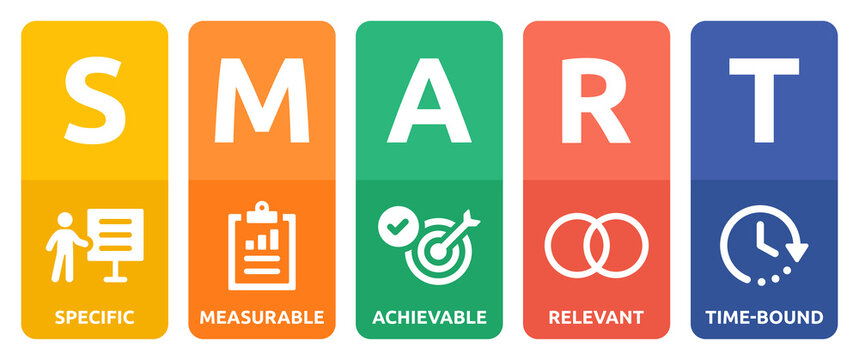 PHASE ONE
Our School Improvement plan will be centered around the wellbeing – Relationships/ Culture/Curriculum/ Policy and Planning.
School Values and Ethos
The staff evaluated areas that needed improvement during a school planning day and the following targets were suggested
Set 1 target in relation to reviewing the Homework Policy

Actions
Set 1 target in relation Attendance and participation strategy

Actions
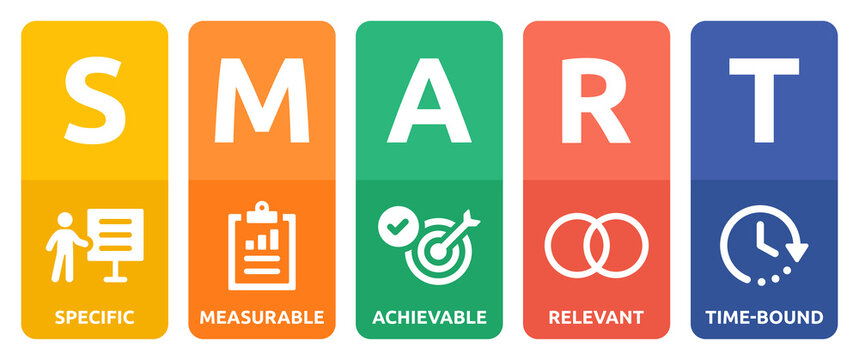 Names:
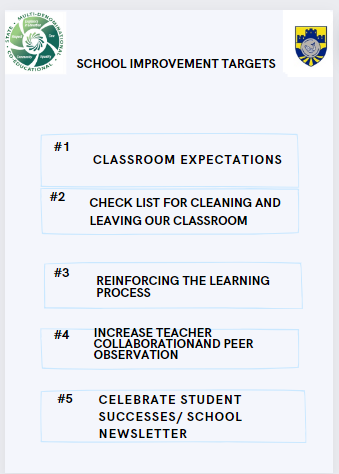 School Improvement Targets
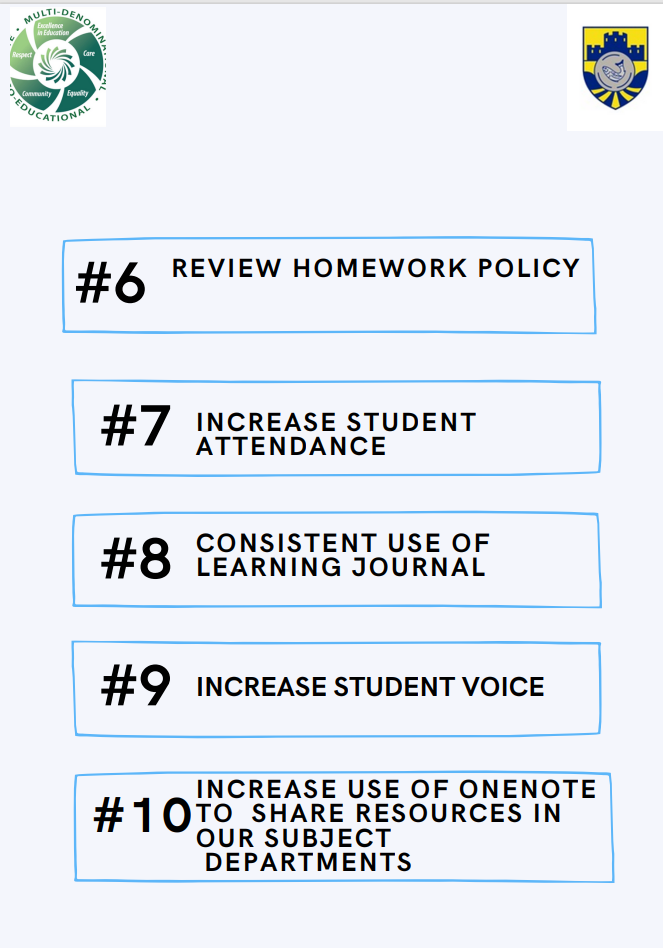 School Improvement Targets
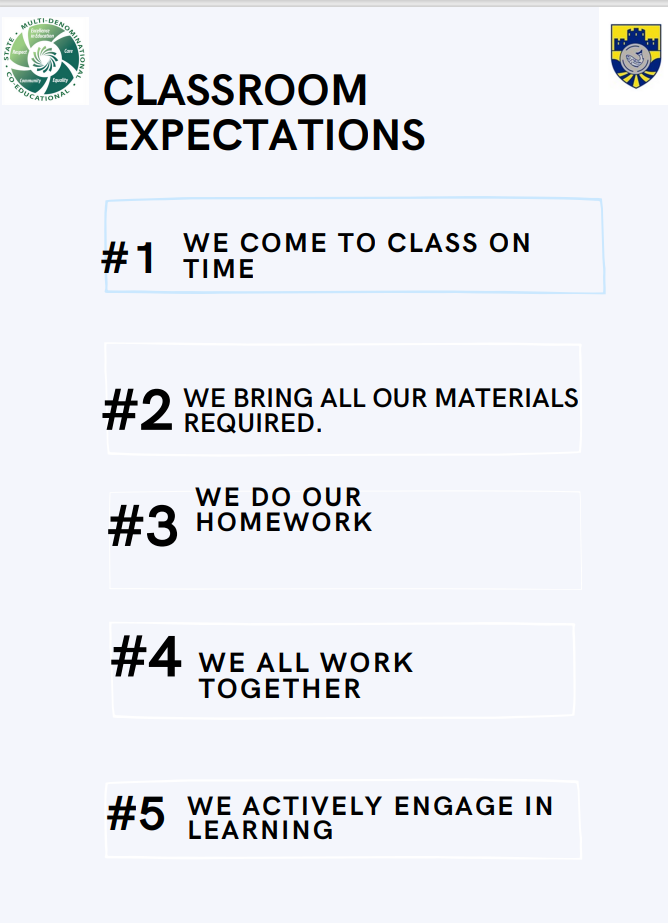 Target  One- Classroom Management
Expectations created by Classroom Management Team and will be used in  all our “Classroom Expectations”
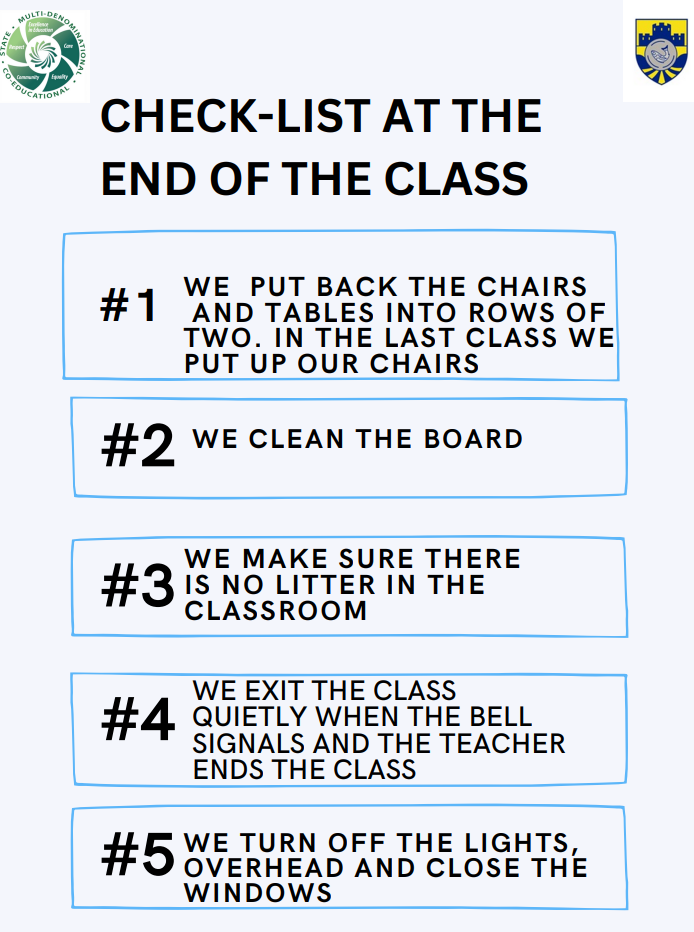 Target Two – Respect our School Environment
Checklist placed in each classroom and to be followed by each class
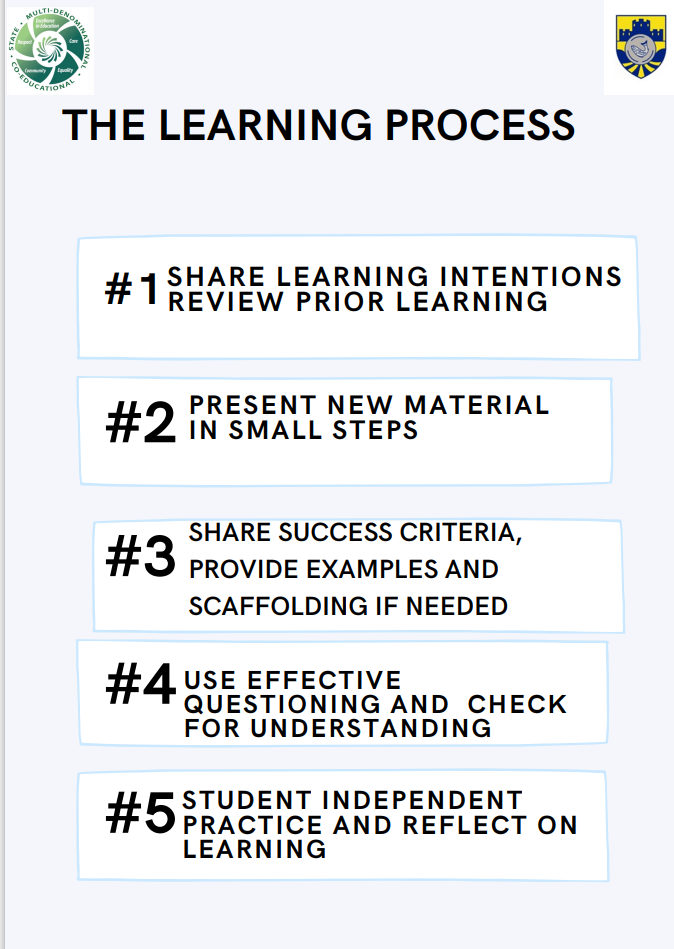 Target Three: Using research to reinforce the Learning Process- Rosenshine’s Principles of Instruction- Headings to be placed on white board in each classroom.
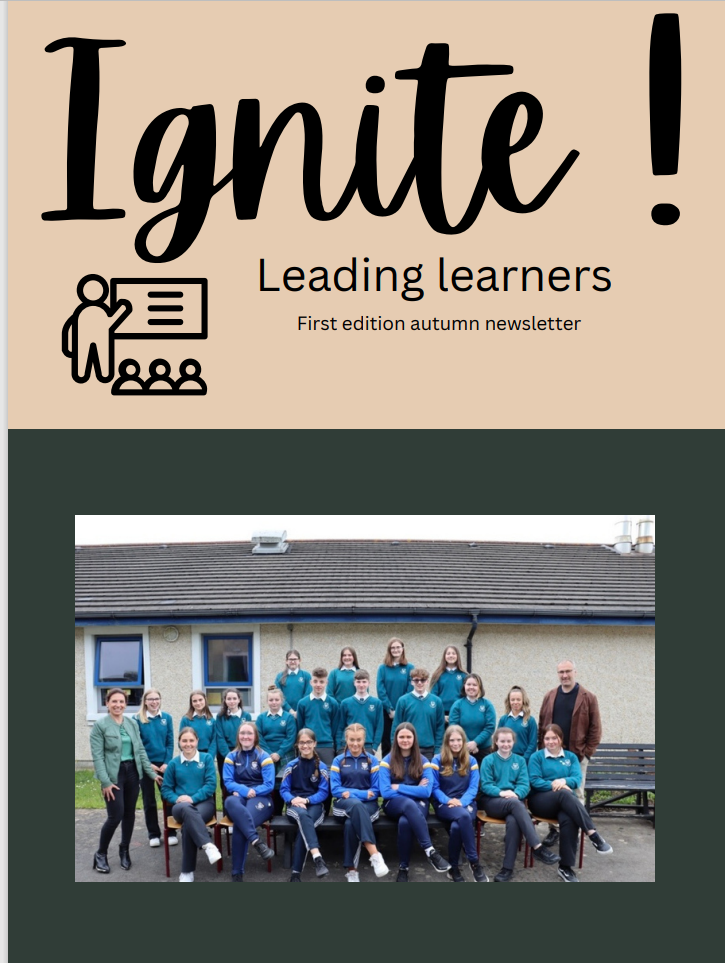 Target Five:
 School Newsletter- will be published each term and shared with the school community to share and celebrate our successes.
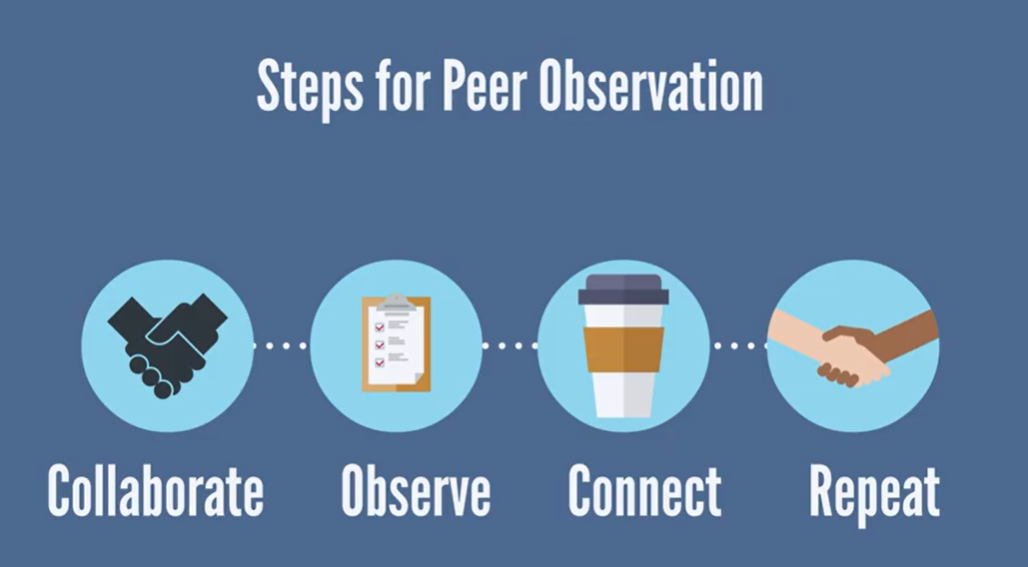 Target Four:
TEACHER
COLLABORATION
Teachers interested will be given training in Coaching and Peer Observation. Two teachers will then be paired together. Each teacher will be  asked to complete two observations of another teacher during the year. We decided to start small and informal with no recording of observations, no constructive criticism, simply recording the observation date. Our vision for the next few years is to grow and develop the process hopefully to a point where it is an integral part of or school culture
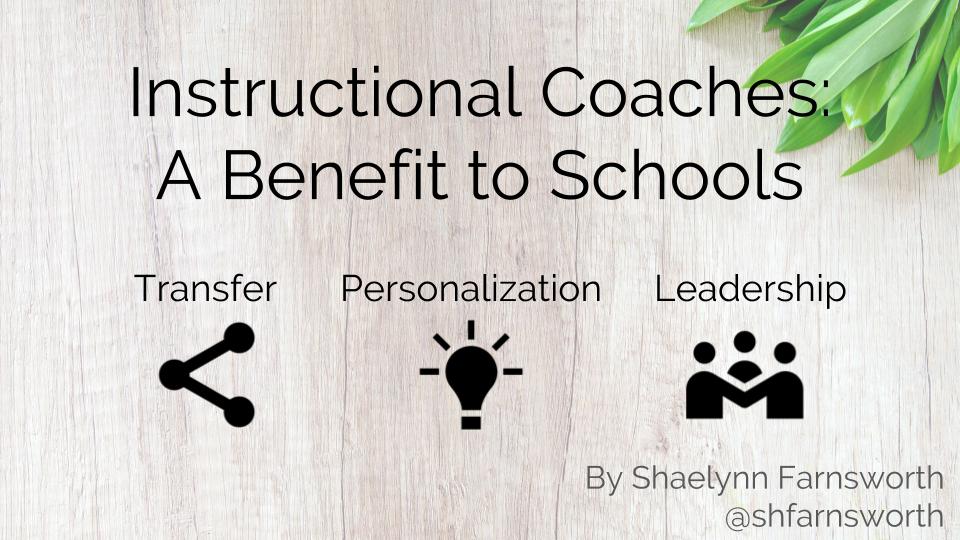 This Photo by Unknown Author is licensed under CC BY-NC
Homework Policy  Committee will be set up to review Homework  and Study Policy. Through collaboration and consultation with the following partners and interested parties:

The Staff of the College
The Parents' Association of the College.
The Students of the College.
Target Six
: Review Policies
TARGET SEVEN-INCREASE STUDENT ATTENDANCE BY  3 %
Foster an appreciation of learning by having good attendance practices-Use VSware to track attendance 
To comply with requirements under Education Welfare Act 2000- Attendance reports
To raise awareness of importance of school attendance- Assemblies and Connect Time
To identify pupils at risk of school leaving early - Attendance Coordinator 
To enhance the learning environment where children can make progress in all aspects of their development – Target setting/ Extra curricular
Each student must have there  Learning Journal in every class. Students are asked to record all aspects of homework for every subject-
Journals will be checked in Connect Time 
Time is given during class to record assigned work. Journals are not private to students and act as a link between parents / guardians and teachers.
Homework is corrected regularly and in a timely fashion.
Students are encouraged to track their progress in subjects in their School Journal. 

SEN: 
The SEN Department assists SEN students.
 Junior Dún students attend Homework session 
 
Homework and Study Skills workshops will be provided to students. 
Evening study for all years available
Saturday and periodic holiday study sessions available for sixth years
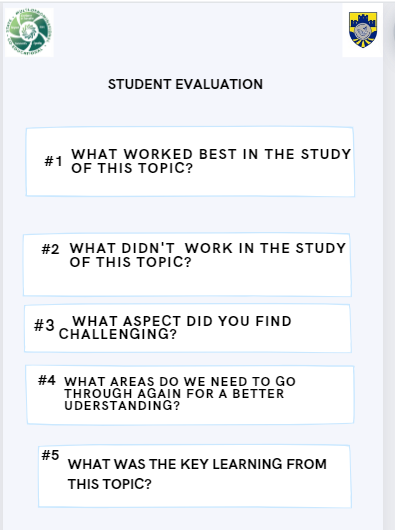 TARGET NINE
 Student Voice – Create evaluation sheet to be  used in each subject to inform our Teaching and Learning
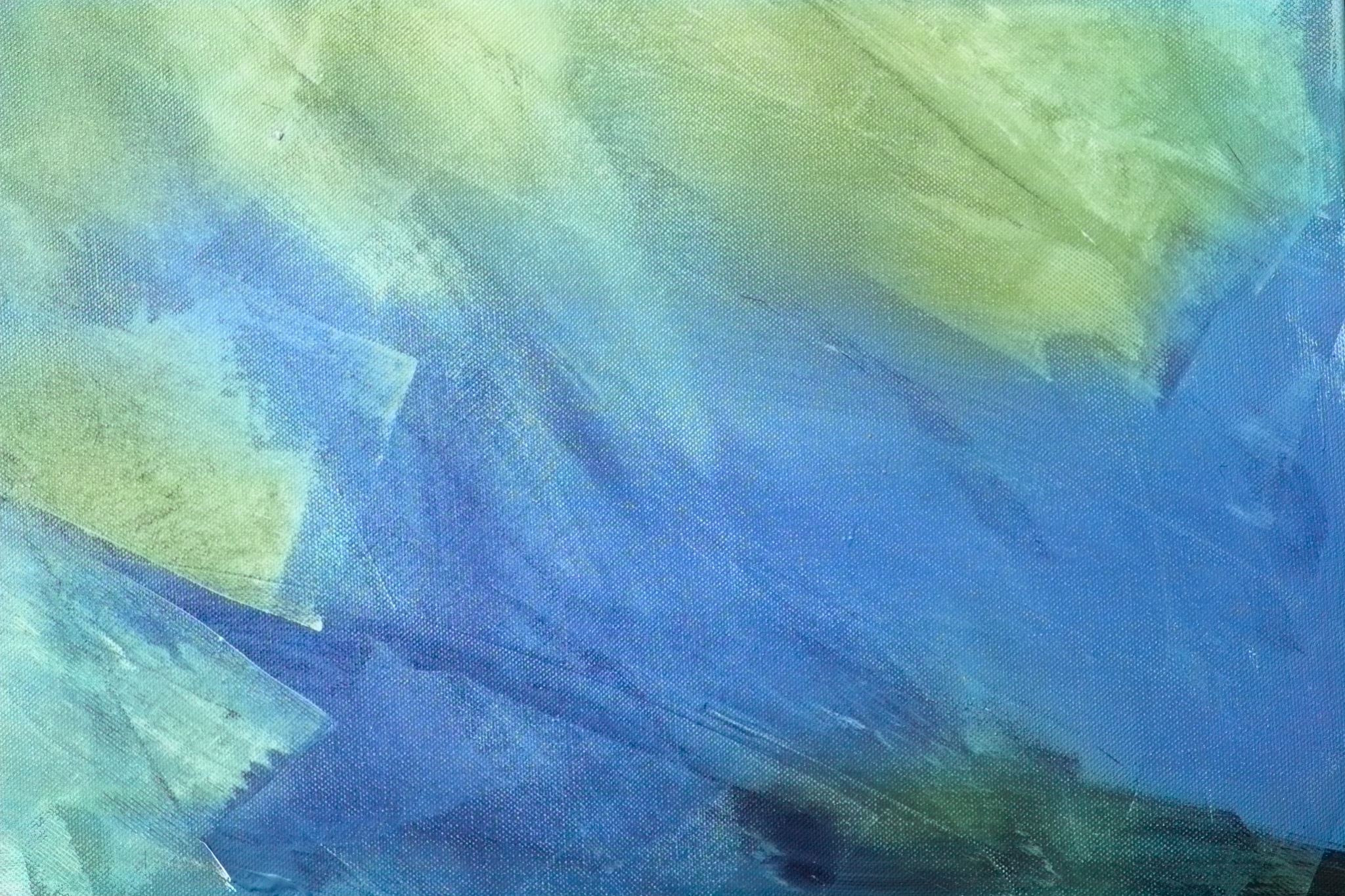 Target Ten- To Increase  use of OneNote
Target Ten: Increase the use of One Note in our Classroom teaching and Planning
Staff Meeting 9th May 2023
SSE Objectives 2023-2026

Incremental improvement in student engagement with learning 
Incremental improvement in student/staff wellbeing and connection with school community